Safeguarding CDI - compliance with DFARS 252.204-7012
Heather Engel, FQNV, CISSP, PCI-QSA , MBA		
	Sera-Brynn EVP for Risk and Compliance
	757-243-1257 
	Heather.Engel@Sera-Brynn.com
Agenda
Introduction to Cybersecurity FARs and DFARS
Understanding CDI – Covered Defense Information 
NIST SP 800-171
Four Phases to Compliance 
Cost
Consequences of Non-Compliance
Introduction to cyber DFARS
Defense Federal Acquisition Regulation Supplement (DFARS)
252.204-7012, Safeguarding Covered Defense Information and Cyber Incident Reporting
110 Controls from NIST SP 800-171
Clause flows down and must be included for:
Operationally critical support
Where performance involves CDI
Other relevant clauses include 252.204-7008 and 252.239-7009
requirements
Comply with requirements in 252.204-7012
Report non-compliance per 252.204-7008
Understand and comply with cloud requirements per 252.239-7009
Notify the Prime when submitting a request to the government to vary from 800-171 requirements
Understanding CDI – Covered Defense Information
Unclassified Controlled Technical Information or other info as described in the Controlled Unclassified Information (CUI) Registry
Requirement for government to mark or otherwise identify all CDI provided to the contractor in the contract. 
Shared obligation on contractors “to recognize and protect CDI that the contractor is developing during contract performance.”
What is CUI?
Controlled  Unclassified Information Registry maintained by NARA
23 categories, including Controlled Technical Information, Critical Infrastructure, Export Control, IS Vulnerability Info, Nuclear, Privacy, SAFETY Act Info
https://www.archives.gov/cui/registry
NIST SP 800-171
14 Control Families drawn from 800-53 and FIPS 200
Maps controls to ISO/IEC 27001/2 and NIST 800-53
Can use alternative but equal measures to satisfy requirements
NIST SP 800-171
14 Families – 110 Controls
Four Phases to Compliance
Phase 1: 	Scoping
Phase 2: 	IRP / Respond and Report
Phase 3: 	Protect/Detect
Phase 4: 	Reassess
Phase 1:  Scoping
Determine where CUI lives and how it flows
The requirements apply to components of NFIS that process, store, or transmit CDI
Also applies to devices that provide security protection for components
Components include workstations, servers, OS, virtual machines, applications, network devices
Phase 1.b: RISK ASSESSMENT
Why perform a risk assessment?
What’s the method?
Who should perform?
What is the expected outcome?
Phase 2:  Develop an IRP
Reporting an Incident
Within 72 hours of discovery
Subcontractors must report to the government directly, AND up the chain to the prime
Must maintain an image of all known, affected systems for 90 days
Required to grant DoD access for forensic investigation 
Having the required information on-hand is key to meeting the rapid  reporting requirement
Reporting an incident
http://dibnet.dod.mil
Requires a certificate, plan ahead!
Different requirements for contractors and cloud service providers.
Having the required information on-hand is key to meeting the rapid reporting requirement
Required information
Company name, Company point of contact information (address, position, telephone, email), Data Universal Numbering System (DUNS) Number
Contract number(s) or other type of agreement affected or potentially affected
Contracting Officer (address, position, telephone, email), USG Program Manager (address, position, telephone, email)
Contact or other type of agreement clearance level (Unclassified, Confidential, Secret, Top Secret, Not applicable)
Facility CAGE code, Facility Clearance Level (Unclassified, Confidential, Secret, Top Secret, Not applicable)
Impact to Covered Defense Information, Ability to provide operationally critical support
Date incident discovered
Location(s) of compromise
Incident location CAGE code
DoD programs, platforms or systems involved
Type of compromise (unauthorized access, unauthorized release (includes inadvertent release) unknown, not applicable)
Description of technique or method used in cyber incident
Incident outcome (successful compromise, failed attempt, unknown)
Incident/Compromise narrative
Any additional information
Phase 3:  protect and detect
Address gaps, change processes if needed, implement technology to comply with 800-171
Examples:
Audit collection, reduction, and report generation on-demand
Multi-factor Authentication
Configuration Management
Encryption
Mark and control media
Limit access to CUI systems and data
Requirement Highlights
AC – Encrypt CUI on mobile devices
AT – Security Awareness Training
AU – Maintain audit records, user actions must be uniquely traceable, automated
CM – Monitor user installed software
IA – Multi-factor authentication
MP – Control removable media, prohibit portable storage that does not have an owner
PS – Protect CUI during personnel termination/transfers
PE – Enforce safeguarding at alternate work sites (telework)
RA/CA – Periodically assess risk and security controls
SC – deny by default, no simultaneous remote connections, protect CUI at rest
Phase 4:  reassess
Document changes from initial assessment
Update POA&M
Determine reporting requirements
To Prime
Adjudication by DoD CIO
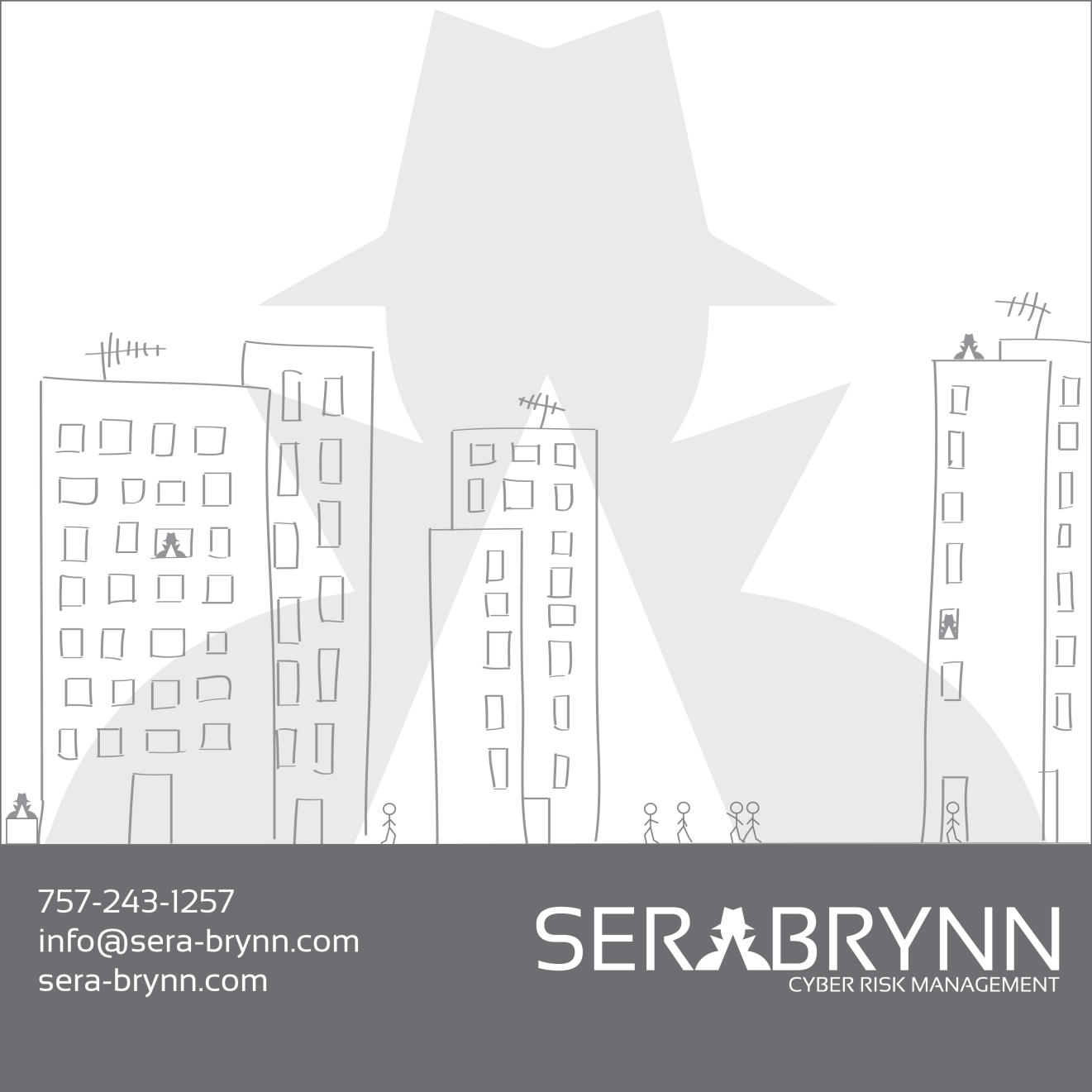